2030
年中工作总结汇报
PRESENTED BY JANE DOE
CONTENTS
01
PART ONE  工作概况
02
PART TWO  工作亮点
03
PART THREE  经验教训
04
PART FOUR  阶段计划
COMPANY  |  LOGO
1
PART ONE
工作概况
点击此处添加标题
点击此处添加标题
点击此处添加文本信息。
标题数字等都可以通过点击和重新输入进行更改，顶部“开始”面板中可以对字体、字号、颜色、行距等进行修改。建议正文10号字，1.3倍字间距。
点击此处添加文本信息。
标题数字等都可以通过点击和重新输入进行更改，顶部“开始”面板中可以对字体、字号、颜色、行距等进行修改。建议正文10号字，1.3倍字间距。点击此处添加文本信息。标题数字等都可以通过点击和重新输入进行更改，顶部“开始”面板中可以对字体、字号、颜色、行距等进行修改。建议正文10号字，1.3倍字间距。
COMPANY  |  LOGO
PART ONE
工作概况
TEXT HERE
1
标题数字等都可以通过点击和重新输入进行更改，顶部“开始”面板中可以对字体、字号、颜色、行距等进行修改。
TEXT HERE
2
标题数字等都可以通过点击和重新输入进行更改，顶部“开始”面板中可以对字体、字号、颜色、行距等进行修改。
TEXT HERE
3
标题数字等都可以通过点击和重新输入进行更改，顶部“开始”面板中可以对字体、字号、颜色、行距等进行修改。
TEXT HERE
4
标题数字等都可以通过点击和重新输入进行更改，顶部“开始”面板中可以对字体、字号、颜色、行距等进行修改。
LOGO | COMPANY
PART ONE
工作概况
TEXT HERE 点击此处添加标题
点击此处添加文本信息。建议正文10号字，1.3倍字间距。
PIC
TEXT HERE 点击此处添加标题
点击此处添加文本信息。建议正文10号字，1.3倍字间距。
PIC HERE
PIC
TEXT HERE 点击此处添加标题
点击此处添加文本信息。建议正文10号字，1.3倍字间距。
PIC
PIC
TEXT HERE 点击此处添加标题
点击此处添加文本信息。建议正文10号字，1.3倍字间距。
LOGO | COMPANY
2
PART TWO
工作亮点
2015
EXAMPLE TEXT
2014
YOUR TEXT
标题数字等都可以通过点击和重新输入进行更改，顶部“开始”面板中可以对字体、字号、颜色、行距等进行修改。建议正文10号字，1.3倍字间距。标题数字等都可以通过点击和重新输入进行更改，顶部“开始”面板中可以对字体、字号、颜色、行距等进行修改。建议正文10号字，1.3倍字间距。
2013
2012
YOUR TEXT
2011
YOUR TEXT
2010
YOUR TEXT
2009
2008
LOGO | COMPANY
PART TWO
工作亮点
点击此处添加标题
标题数字等都可以通过点击和重新输入进行更改，顶部“开始”面板中可以对字体、字号、颜色、行距进行修改。建议正文10号字，1.3倍字间距。
标题数字等都可以通过点击和重新输入进行更改，顶部“开始”面板中可以对字体、字号、颜色、行距等进行修改。建议正文10号字，1.3倍字间距。

标题数字等都可以通过点击和重新输入进行更改，顶部“开始”面板中可以对字体、字号、颜色、行距等进行修改。建议正文10号字，1.3倍字间距。
LOGO | COMPANY
PART TWO
工作亮点
50%
70%
90%
TEXT HERE
TEXT HERE
TEXT HERE
顶部“开始”面板中可以对字体、字号、颜色、行距等进行修改。
顶部“开始”面板中可以对字体、字号、颜色、行距等进行修改。
顶部“开始”面板中可以对字体、字号、颜色、行距等进行修改。
顶部“开始”面板中可以对字体、字号、颜色、行距等进行修改。
顶部“开始”面板中可以对字体、字号、颜色、行距等进行修改。
顶部“开始”面板中可以对字体、字号、颜色、行距等进行修改。
LOGO | COMPANY
3
PART THREE
经验教训
03
01
04
02
TITLE HERE
TITLE HERE
TITLE HERE
TITLE HERE
点击此处添加文本信息。
标题数字等都可以通过点击和重新输入进行更改。
点击此处添加文本信息。
标题数字等都可以通过点击和重新输入进行更改。
点击此处添加文本信息。
标题数字等都可以通过点击和重新输入进行更改。
点击此处添加文本信息。
标题数字等都可以通过点击和重新输入进行更改。
LOGO | COMPANY
PART THREE
经验教训
Add Your Text
Add Your Text
Add Your Text
Add Your Text
顶部“开始”面板中可以对字体、字号、颜色、行距等进行修改。
顶部“开始”面板中可以对字体、字号、颜色、行距等进行修改。
顶部“开始”面板中可以对字体、字号、颜色、行距等进行修改。
顶部“开始”面板中可以对字体、字号、颜色、行距等进行修改。
LOGO | COMPANY
PART THREE
经验教训
点击此处添加标题
顶部“开始”面板中可以对字体、字号、颜色、行距等进行修改。建议正文10号字，1.3倍字间距。
EXAMPLE TEXT
点击此处添加标题
标题数字等都可以通过点击和重新输入进行更改，顶部“开始”面板中可以对字体、字号、颜色、行距等进行修改。建议正文10号字，1.3倍字间距。标题数字等都可以通过点击和重新输入进行更改，顶部“开始”面板中可以对字体、字号、颜色、行距等进行修改。建议正文10号字，1.3倍字间距。
顶部“开始”面板中可以对字体、字号、颜色、行距等进行修改。建议正文10号字，1.3倍字间距。
点击此处添加标题
顶部“开始”面板中可以对字体、字号、颜色、行距等进行修改。建议正文10号字，1.3倍字间距。
点击此处添加标题
顶部“开始”面板中可以对字体、字号、颜色、行距等进行修改。建议正文10号字，1.3倍字间距。
LOGO | COMPANY
4
PART FOUR
阶段计划
TEXT HERE
TEXT HERE
顶部“开始”面板中可以对字体、字号、颜色、行距等进行修改。
顶部“开始”面板中可以对字体、字号、颜色、行距等进行修改。
2011
2012
2013
2014
TEXT HERE
TEXT HERE
顶部“开始”面板中可以对字体、字号、颜色、行距等进行修改。
顶部“开始”面板中可以对字体、字号、颜色、行距等进行修改。
LOGO | COMPANY
PART FOUR
阶段计划
EXAMPLE TEXT
2011
顶部“开始”面板中可以对字体、字号、颜色、行距等进行修改。
EXAMPLE TEXT
2012
顶部“开始”面板中可以对字体、字号、颜色、行距等进行修改。
EXAMPLE TEXT
2013
顶部“开始”面板中可以对字体、字号、颜色、行距等进行修改。
EXAMPLE TEXT
2014
顶部“开始”面板中可以对字体、字号、颜色、行距等进行修改。
LOGO | COMPANY
2030
THANK YOU!
PRESENTED BY JANE DOE
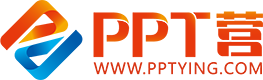 10000+套精品PPT模板全部免费下载
PPT营
www.pptying.com
[Speaker Notes: 模板来自于 https://www.pptying.com    【PPT营】]